Allegory and Symbols
Symbol Definition
An object, person, place, thing or action that has a meaning in itself and also stands for something larger

It means something beyond what it is on a literal level
Symbols in Literature
Symbols allow writers to suggest layers of meanings and possibilities that a simple literal statement could not convey as well

Symbols function perfectly well in isolation from other symbols as long as the reader already knows their assigned meaning
Symbol Examples
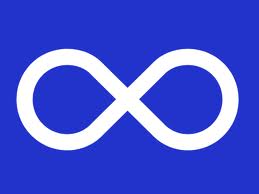 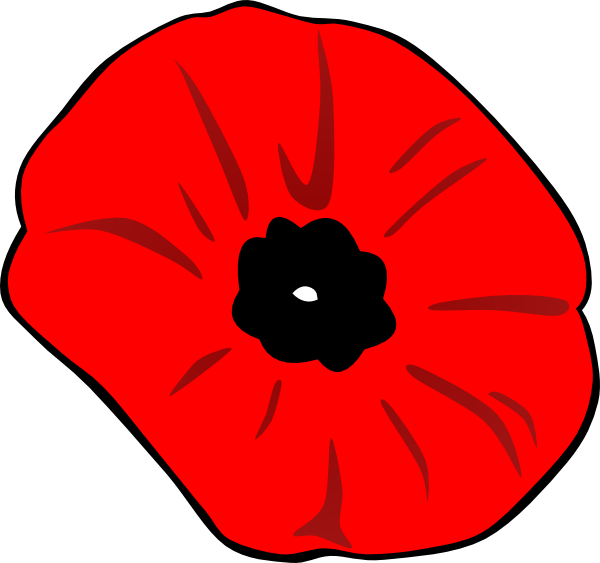 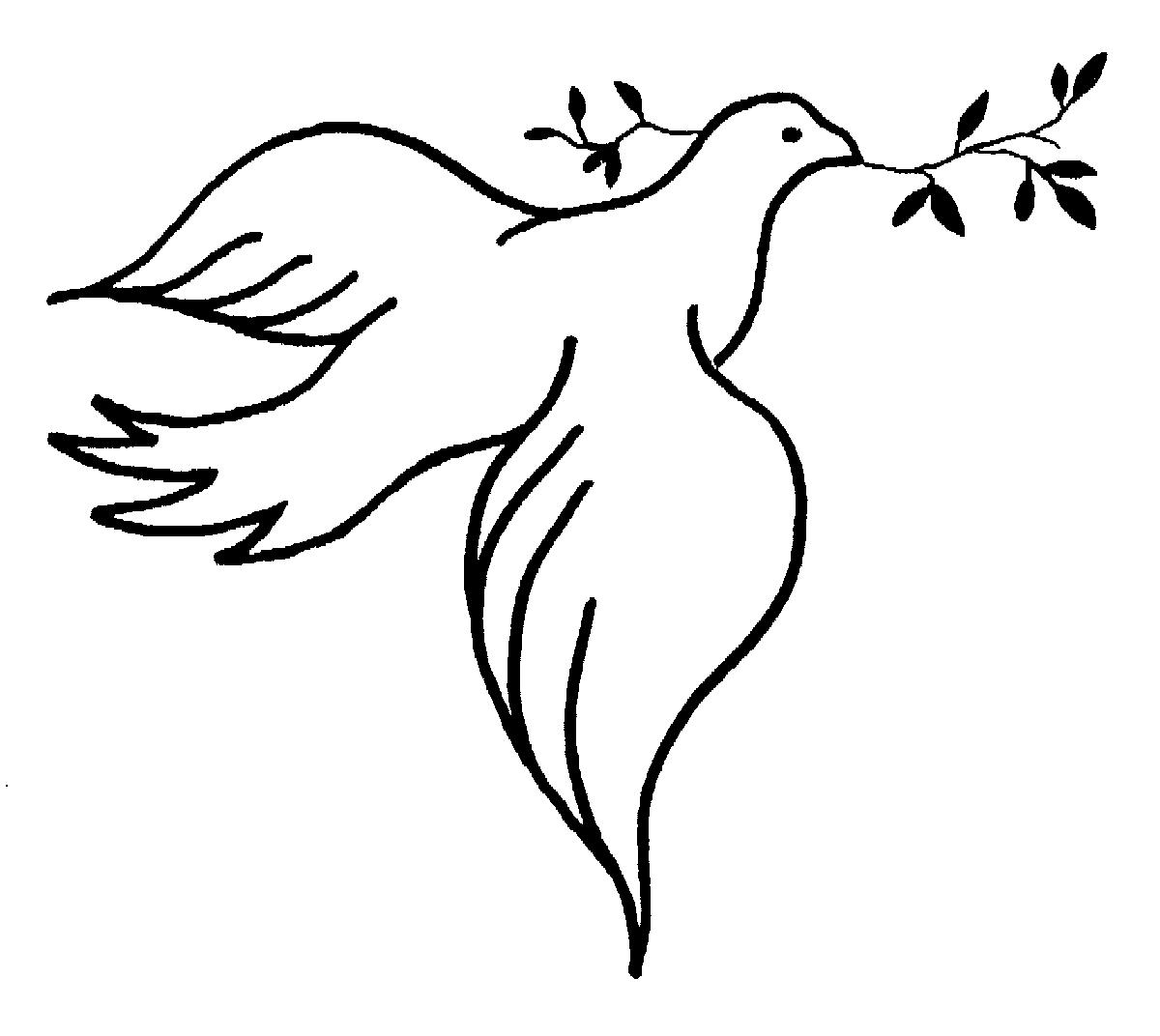 Symbols and Allegory
An allegory uses symbols, but is different than a symbol itself.

It is important you understand the difference.
Allegory Definition Simple
An allegory is a story with two meanings
one literal 
one symbolic
Allegory Definition Complex
An allegory is a form of extended metaphor
 Objects, persons, and actions in a narrative, are equated with the meanings that lie outside the narrative itself
Allegory and Symbols
An allegory involves using many interconnected symbols or allegorical figures so that nearly every element of the narrative has a meaning beyond the literal level
Types of Allegory
Political 
Religious
Historical  
Philosophical
Examples of Allegories
Animal Farm
The Chronicles of Narnia (debatable)
Life of Pi (debatable)
The Matrix (movie)
District 9 (movie)
Lord of the Flies
The Hunger Games
Avatar (movie)
The Matrix
A religious allegory

Neo = A saviour/messiah

Some debate on this – many religious symbols are included in the movies
Lord of the Flies
Can be read as a religious or political allegory

Basic allegory
The Island = the world
The island is a microcosm of the world
Interesting Fact
The word allegory derives from the Greek allegoria ("speaking otherwise")

 The term loosely describes any story in verse or prose that has a double meaning
Symbolism vs. Allegory
A symbol can be a word, place, character or object that means something beyond what it is on a literal level.

An allegory involves using many interconnected symbols or allegorical figures in such a way that nearly every element of the narrative has a meaning beyond the literal level.
Allegory Extension –The Sneetches
What causes a group of people to feel superior or inferior to others?

http://www.youtube.com/watch?v=PdLPe7XjdKc
The Hunger Games and Allegory
Read the movie review “The Hunger Games: A modern allegory and a rare treat”
Homework
Listen to Yann Martel discuss why he uses allegory in his writing

Listen to his answers to the first two questions 

http://bigthink.com/videos/what-allegories-can-teach-us